НДФЛ и страховые взносы в 2019 году
Тарасова Татьяна - ведущий эксперт-консультант и лектор компании «Правовест Аудит», WiseAdvice Consulting Group. Автор семинаров и многочисленных публикаций в СМИ по вопросам исчисления и уплаты «зарплатных налогов».
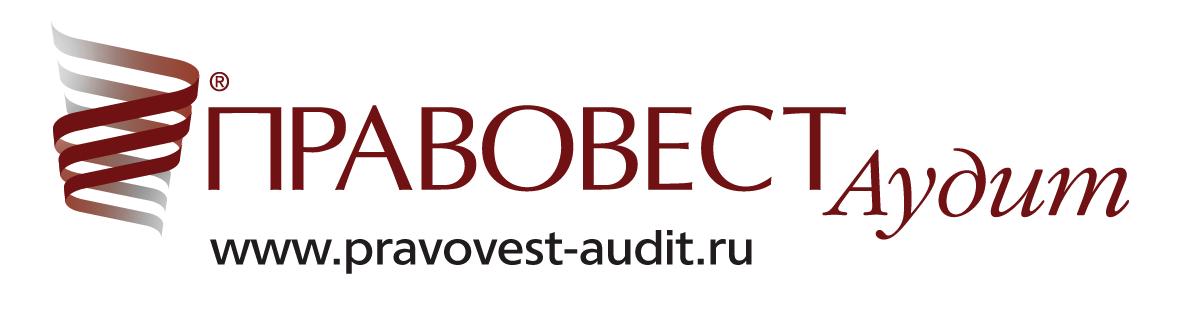 Плательщики НДФЛ и налоговые агенты
Статья 207 НК РФ Налогоплательщиками налога на доходы физических лиц признаются физические лица, являющиеся налоговыми резидентами Российской Федерации, а также физические лица, получающие доходы от источников, в Российской Федерации, не являющиеся налоговыми резидентами Российской Федерации.

Ст.226 НК РФ Российские организации, индивидуальные предприниматели от которых или в результате отношений с которыми налогоплательщик получил доходы обязаны исчислить, удержать у налогоплательщика и уплатить сумму налога.
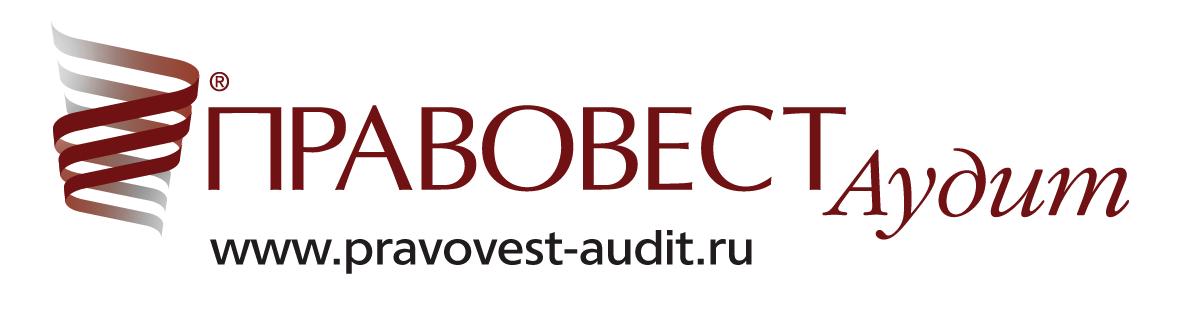 Сроки уплаты НДФЛ
Статья 226 . 6 НК РФ Налоговые агенты обязаны перечислять суммы исчисленного и удержанного налога не позднее дня, следующего за днем выплаты налогоплательщику дохода.
При выплате налогоплательщику доходов в виде пособий по временной нетрудоспособности (включая пособие по уходу за больным ребенком) и в виде оплаты отпусков налоговые агенты обязаны перечислять суммы исчисленного и удержанного налога не позднее последнего числа месяца, в котором производились такие выплаты.
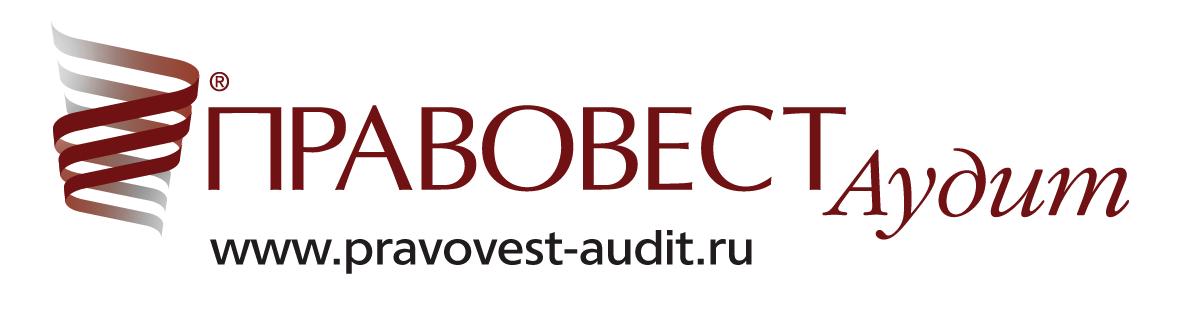 Освобождение от штрафа для добросовестных налоговых агентов закрепили в НК РФ
С 28 января налоговых агентов нельзя привлечь к ответственности за несвоевременное перечисление налога, если выполнены все следующие условия:
- 6-НДФЛ представлен вовремя;
- в нем в полном объеме отражено все, что требуется, нет ошибок, которые ведут к занижению налога;
- налог и пени перечислены до того, как налоговики узнали о просрочке или назначили выездную проверку.
По сути, в Налоговом кодексе отразили позицию КС РФ о том, что налоговых агентов нельзя штрафовать за непреднамеренную техническую ошибку.
Федеральный закон от 27.12.2018 N 546-ФЗ
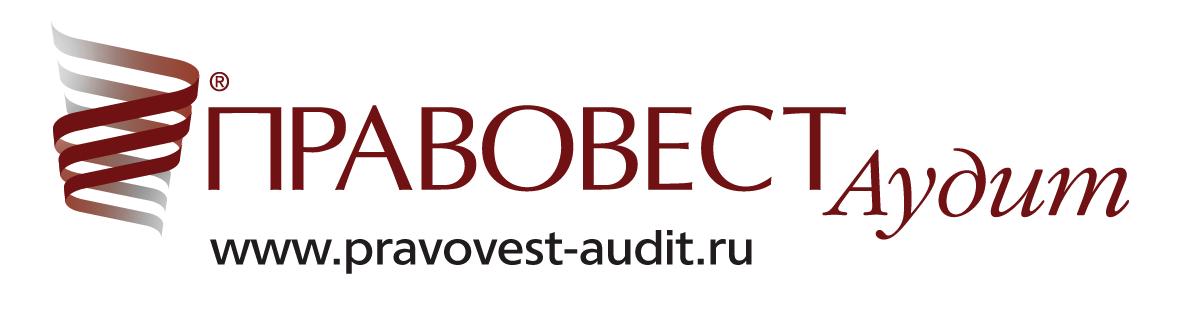 НДФЛ авансом не повод для штрафа
Штраф установлен ч. 1 ст. 123 НК РФ, устанавливающей ответственность налогового агента:
- за неудержание налога или неполное удержание налога;
- неперечисление налога (удержали, но не перечислили налог);
- несвоевременное перечисление налога (удержали, но не перечислили налог в срок);
- неполное перечисление налога (удержали, но перечислили не всю сумму налога).
Размер штрафа - 20% от суммы налога, которую вы не удержали и (или) не перечислили в бюджет.

Судьи с таким подходом не согласны. Считают, что нет оснований для доначислений и пеней в досрочной уплате НДФЛ (Постановление Арбитражного суда Московского округа от 27.06.2018 по делу N А40-157252/2017). В Определении от 21.12.2017 N 305-КГ17-15396 Верховный Суд РФ также отметил, что досрочное перечисление налога и последующий зачет излишков в счет уплаты удержанных у налогоплательщиков сумм не являются нарушением.
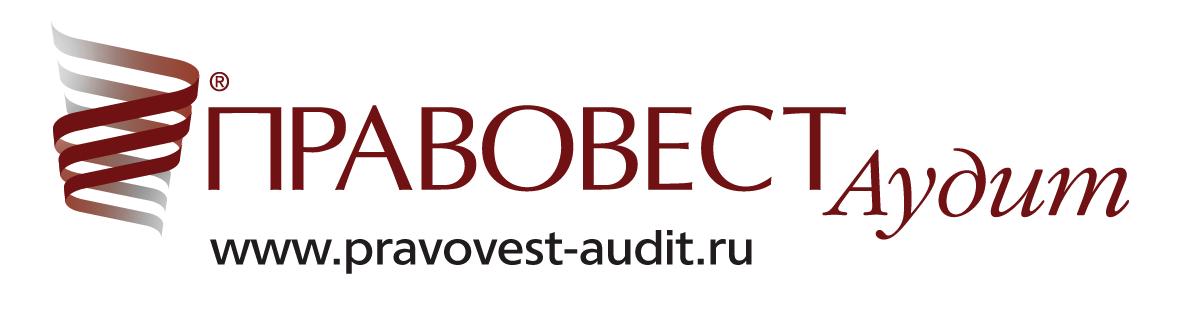 Налоговая база по НДФЛ и объект.
Ст.210 НК РФ при определении налоговой базы учитываются все доходы налогоплательщика, полученные им как в денежной, так и в натуральной формах.
Ст.209 НК РФ Объектом налогообложения признается доход, полученный налогоплательщиками:
1) от источников в Российской Федерации и (или) от источников за пределами Российской Федерации - для физических лиц, являющихся налоговыми резидентами Российской Федерации;
2) от источников в Российской Федерации - для физических лиц, не являющихся налоговыми резидентами Российской Федерации.
Статья 208 НК РФ Доходы от источников в Российской Федерации и доходы от источников за пределами Российской Федерации
3. Для целей настоящей главы к доходам, полученным от источников за пределами Российской Федерации, относятся:
6) вознаграждение за выполнение трудовых или иных обязанностей, выполненную работу, оказанную услугу, совершение действия за пределами Российской Федерации.
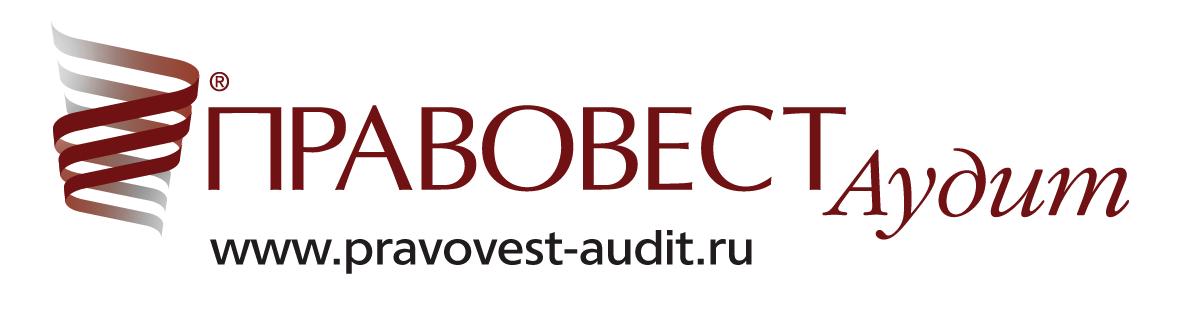 Объект для НДФЛ у дистанционного работника - нерезидента
МИНИСТЕРСТВО ФИНАНСОВ РОССИЙСКОЙ ФЕДЕРАЦИИ 
ПИСЬМО
от 14 июня 2018 г. N 03-04-06/40744
В случае если трудовой договор о дистанционной работе предусматривает определение места работы сотрудника как место нахождения его рабочего места в иностранном государстве, вознаграждение за выполнение трудовых обязанностей за пределами Российской Федерации по такому договору, согласно подпункту 6 пункта 3 статьи 208 Кодекса, относится к доходам от источников за пределами Российской Федерации.
Указанные доходы сотрудника организации, не признаваемого налоговым резидентом Российской Федерации в соответствии со статьей 207 Кодекса, полученные от источников за пределами Российской Федерации, с учетом положений статьи 209 Кодекса не являются объектом обложения налогом на доходы физических лиц в Российской Федерации.
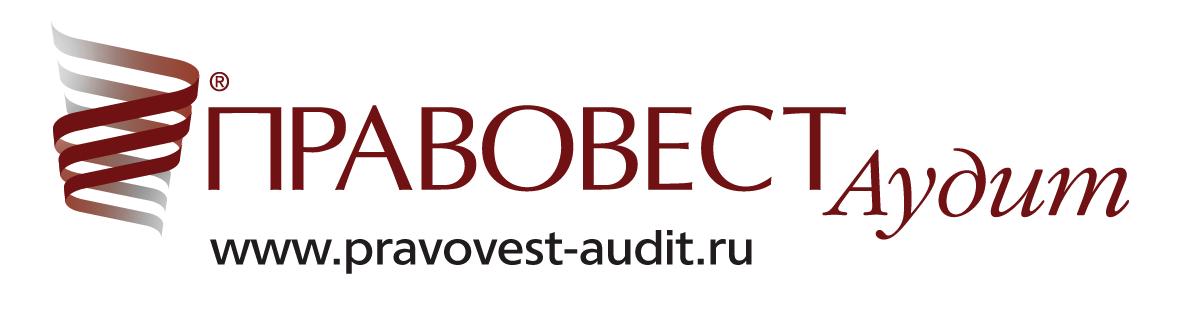 Порядок подтверждения статуса налогоплательщика
МИНИСТЕРСТВО ФИНАНСОВ РОССИЙСКОЙ ФЕДЕРАЦИИ
ПИСЬМО от 23 мая 2018 г. N 03-04-06/34676
Согласно пункту 2 статьи 207 Кодекса налоговыми резидентами Российской Федерации признаются физические лица, фактически находящиеся в Российской Федерации не менее 183 календарных дней в течение 12 следующих подряд месяцев.
Перечень документов, подтверждающих фактическое нахождение физического лица на территории Российской Федерации, Кодексом не установлен.
Подтверждение фактического нахождения физического лица на территории Российской Федерации может производиться на основании любых документов, оформленных в установленном порядке, позволяющих установить количество дней его фактического пребывания на территории Российской Федерации.
По мнению Департамента, свидетельство о регистрации по месту временного пребывания, документы о регистрации по месту жительства (пребывания), оформленные в порядке, установленном законодательством Российской Федерации, подтверждают право нахождения физического лица в Российской Федерации, но не являются документами, подтверждающими фактическое время его нахождения на территории Российской Федерации.
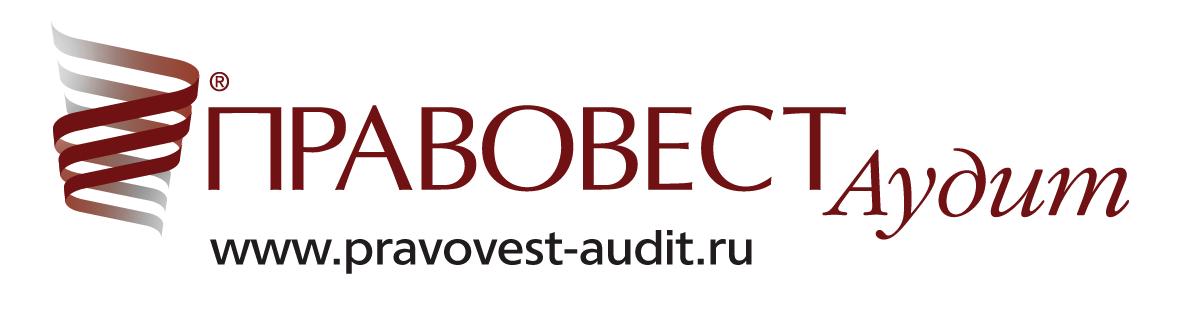 Трудовые отношения с дистанционным работником
МИНИСТЕРСТВО ТРУДА И СОЦИАЛЬНОЙ ЗАЩИТЫ
РОССИЙСКОЙ ФЕДЕРАЦИИ ПИСЬМО от 16 января 2017 г. N 14-2/ООГ-245
Трудовой кодекс Российской Федерации не предусматривает возможность заключения трудового договора о дистанционной работе с гражданином Российской Федерации, с иностранным гражданином или лицом без гражданства, осуществляющими трудовую деятельность за пределами территории Российской Федерации, так как, учитывая положения статьи 312.3 Кодекса об обязанности работодателя обеспечить безопасные условия и охрану труда дистанционных работников.

В Письме Минтруда России от 07.12.2016 N 14-2/ООГ-10811 уточняется, что сотрудничество с такими гражданами следует осуществлять в рамках гражданско-правовых отношений.
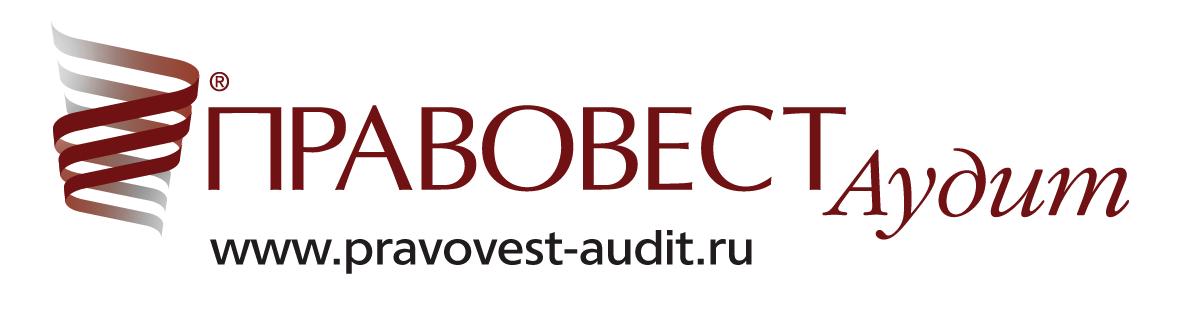 Имущественные вычеты нерезидентам при продаже имущества.
Федеральный закон от 27.11.2018 N 424-ФЗ
"О внесении изменений в части первую и вторую Налогового кодекса Российской Федерации и отдельные законодательные акты Российской Федерации о налогах и сборах"
 п. 17.1 т.217 НК РФ доходы, получаемые физическими лицами, за соответствующий налоговый период:
- от продажи объектов недвижимого имущества, а также долей в указанном имуществе с учетом особенностей, установленных статьей 217.1 настоящего Кодекса;
- от продажи иного имущества, находившегося в собственности налогоплательщика три года и более.
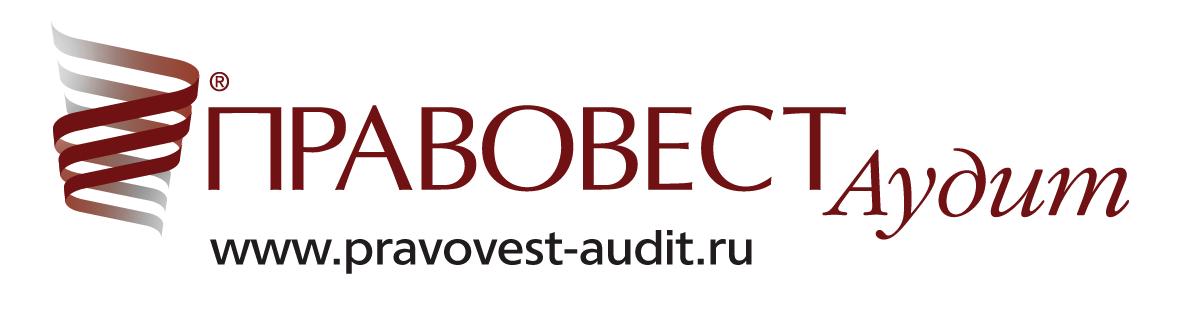 Порядок предоставления увеличенного социального вычета.
Федеральный закон от 27.11.2018 N 426-ФЗ
"О внесении изменений в статьи 219 и 286.1 части второй Налогового кодекса Российской Федерации"
 Абзац седьмой подпункта 1 пункта 1 статьи 219 дополнить предложениями следующего содержания: "Если получателями пожертвований являются государственные и муниципальные учреждения, осуществляющие деятельность в области культуры, а также некоммерческие организации (фонды) в случае перечисления им пожертвований на формирование целевого капитала в целях поддержки указанных учреждений, предельный размер вычета, установленный настоящим абзацем, может быть увеличен законом субъекта Российской Федерации до 30 процентов суммы дохода, полученного в налоговом периоде и подлежащего налогообложению.
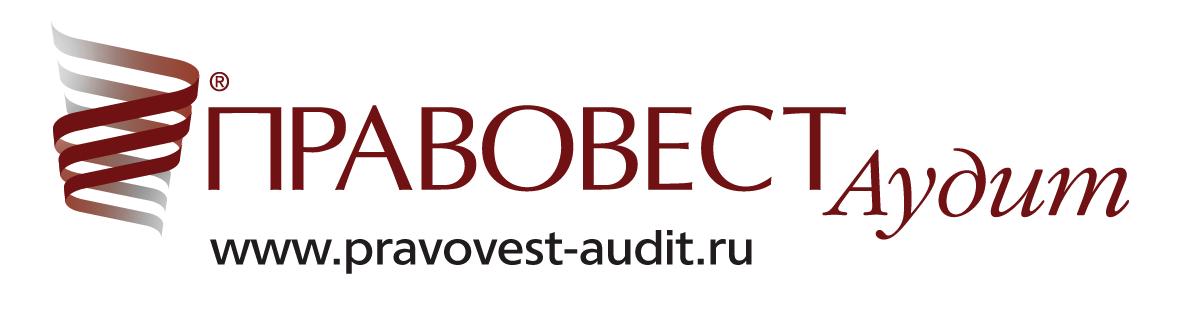 Квартальная отчетность 6-НДФЛ
Приказом ФНС России от 14.10.2015 N ММВ-7-11/450@
Срок сдачи - за первый квартал, полугодие, девять месяцев - не позднее последнего дня месяца, следующего за соответствующим периодом, за год - не позднее 1 апреля года, следующего за истекшим налоговым периодом

При численности физических лиц, получивших доходы в налоговом периоде, до 25 человек налоговые агенты могут представлять указанный расчет сумм налога на бумажных носителях
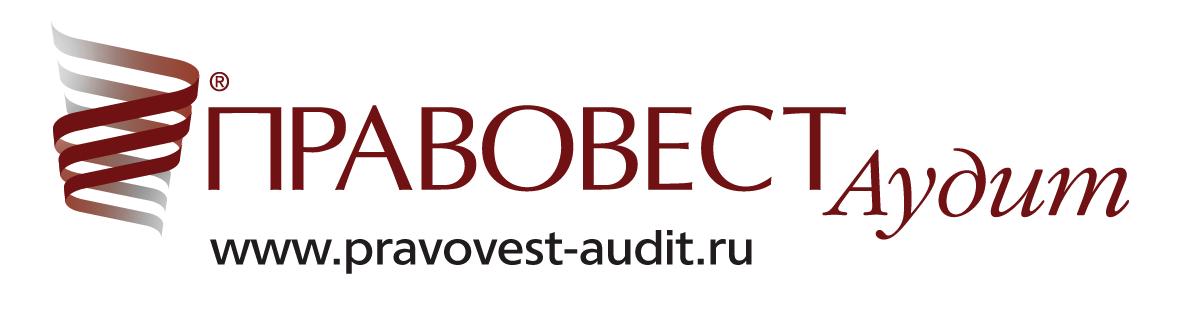 Увеличен предельный размер вознаграждения при исчислении страховых взносов.
Постановление Правительства РФ от 28.11.2018 N 1426
"О предельной величине базы для исчисления страховых взносов на обязательное социальное страхование на случай временной нетрудоспособности и в связи с материнством и на обязательное пенсионное страхование с 1 января 2019 г."
Предельная база по взносам на:
ОПС - 1 150 000 руб., 
 ВНиМ - 865 000 руб.
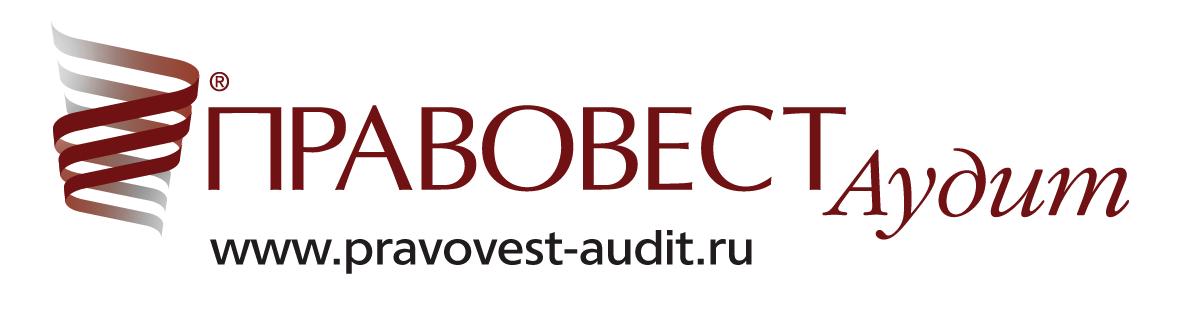 Отмена льготных и пониженных тарифов по страховым взносам.
Федеральный закон от 03.08.2018 N 303-ФЗ
"О внесении изменений в отдельные законодательные акты Российской Федерации о налогах и сборах"
С 2019 г. отменены пониженные тарифы для коммерческих организаций и ИП на УСНО, кроме благотворительных и некоммерческих.

 Федеральным законом от 30.10.2018 N 394-ФЗ
- статью 426 признать утратившей силу
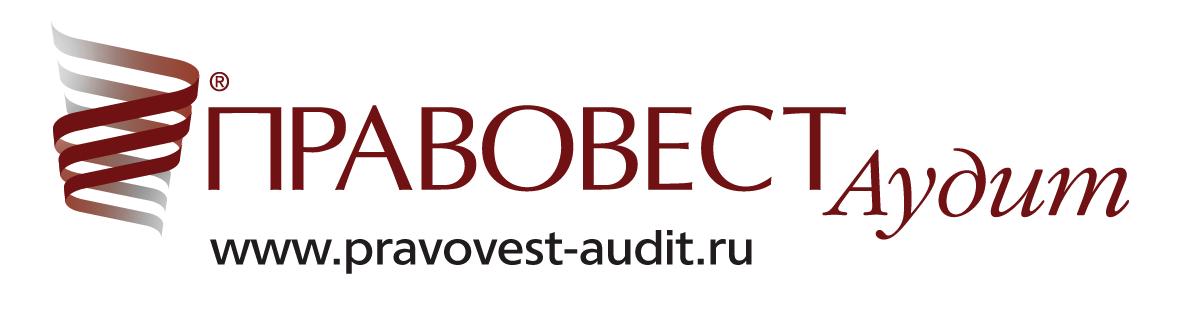 Отчетность РСВ и 4-ФСС
Приказом ФНС России от 10.10.2016 N ММВ-7-11/551@
Срок сдачи - не позднее 30-го числа месяца, следующего за расчетным (отчетным) периодом
 Плательщики, у которых среднесписочная численность физических лиц, в пользу которых производятся выплаты и иные вознаграждения, за предшествующий расчетный (отчетный) период превышает 25 человек, а также вновь созданные (в том числе при реорганизации) организации, у которых численность указанных физических лиц превышает 25 человек, представляют расчеты в электронной форме.

Приказом ФСС РФ от 26.09.2016 N 381
Срок подачи - ежеквартально, на бумажном носителе не позднее 20-го числа месяца, следующего за отчетным периодом, а в форме электронного документа - не позднее 25-го числа месяца, следующего за отчетным периодом
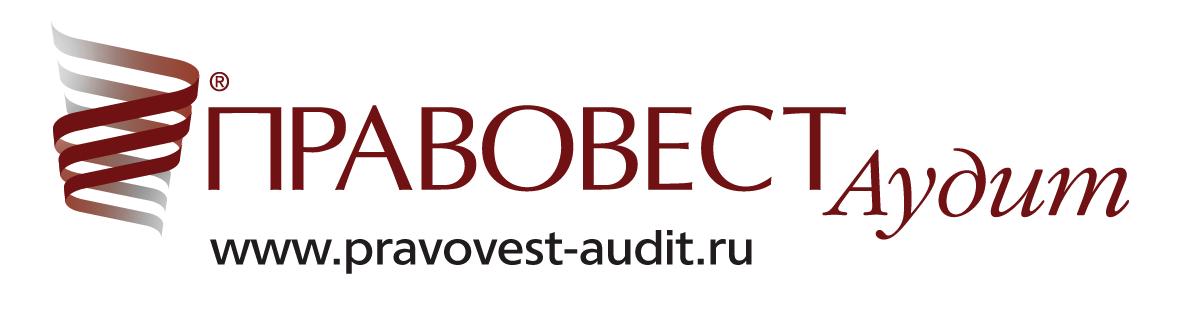 Суточные и ГПХ в РСВ
Письмо ФНС России от 24.11.2017 N ГД-4-11/23829@
Суммы выплат и иных вознаграждений, не подлежащие обложению страховыми взносами в соответствии со статьей 422 Кодекса, в частности, суточные в пределах сумм, установленных Кодексом, также в соответствии с Порядком подлежат отражению в Расчете.
Таким образом, плательщиками в Расчете отражается база для исчисления страховых взносов, рассчитанная в соответствии со статьей 421 Кодекса как разность между начисленными суммами выплат и иных вознаграждений, которые включаются в объект обложения страховыми взносами в соответствии с пунктами 1 и 2 статьи 420 Кодекса, и суммами, не подлежащими обложению страховыми взносами в соответствии со статьей 422 Кодекса.
В случае если плательщиком суточные в пределах сумм, установленных Кодексом, не были учтены в ранее представленных расчетах, необходимо представить уточненные расчеты.

Письмо ФНС России от 31.07.2018 N БС-4-11/14783
Физические лица, получающие вознаграждения в рамках гражданско-правовых договоров, не являются застрахованными лицами, по данным физическим лицам показатели строк 010 - 070 приложения N 2 к разделу 1 расчета по страховым взносам не заполняются.
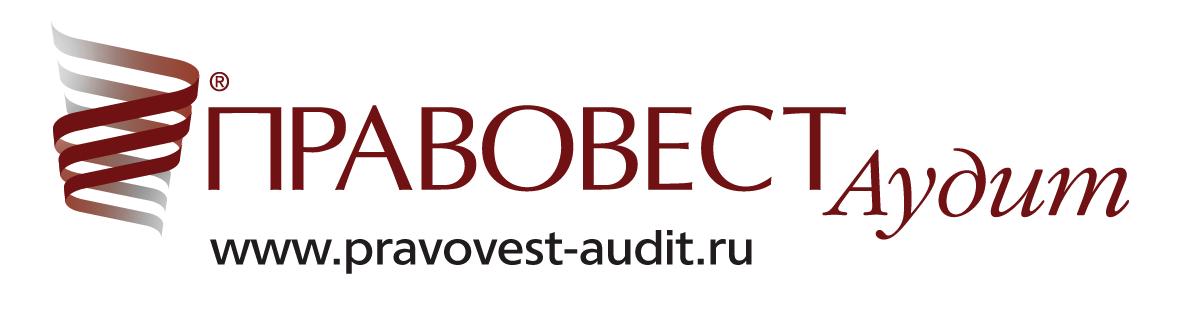 Порядок применения дополнительных тарифов при неполной занятости.
Письмо ФНС России от 01.10.2018 N БС-4-11/19048@
В случае частичной занятости работника, оформленной надлежащим образом, в течение месяца как на работах, поименованных в пп. 1 - 18 ч. 1 ст. 30 Федерального закона N 400-ФЗ, так и на работах, не поименованных в указанных подпунктах, взносы на ОПС по дополнительным тарифам плательщик рассчитывает со всех начисленных в этом месяце в пользу данного работника выплат и вознаграждений пропорционально количеству фактически отработанных дней (часов) на видах работ с вредными, тяжелыми и опасными условиями труда.
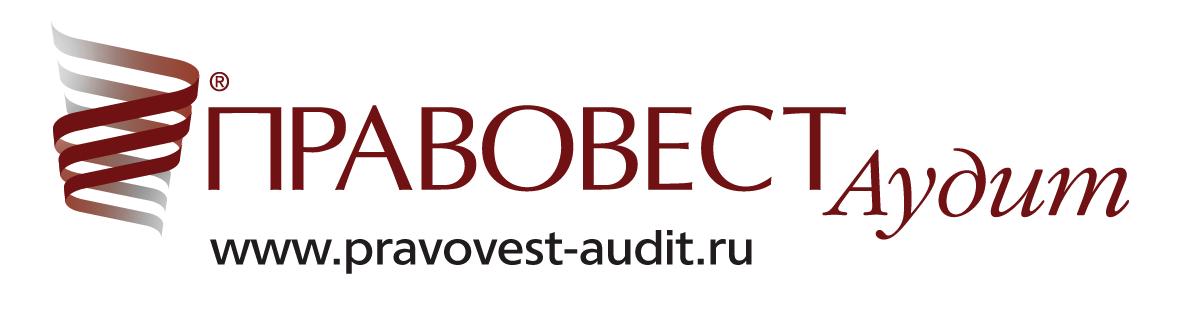 Внимание к учетной политике!
Учетную политику нужно обновлять ежегодно. Тогда она будет служить целям бизнеса и обеспечивать его безопасность при налоговом контроле.
Учетная политика помогает:
- не привлекать лишнее внимание налоговых органов через управление доходами и расходами: не допускает «выпадение в убыток»;
-снизить трудозатраты через сближение бухгалтерского и налогового учета;
-снизить налоги, применяя возможные преференции НК РФ;
-организовать учет, служащий основой для принятия управленческих решений (т.е. для управленческого учета).

Все лето Правовест Аудит дарит:
Аудит учетной политики: заполните анкету и мы найдем в Вашей учетной политике слабые места и скрытые резервы.
Актуализацию учетной политики -  заключите договор на комплексный аудит и получите дополнительный бонус -– рекомендации по изменению (оптимизации) учета и внесению дополнений, учитывающих изменения законодательства, а также отражение выбранных вариантов.

Контакты: 
www. pravovest-audit.ru  
+7-495-134-32-23
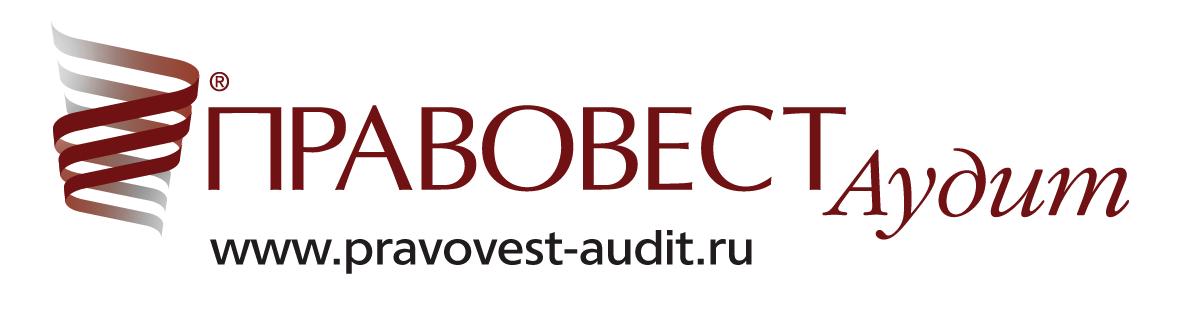